Verwarde ouderen, breinbrekers voor de professional
Deel 1:	- 	Janneke Okma, huisarts, kaderarts GGZ
	-	Annemieke van Oostveen, specialist 		
		ouderengeneeskunde, kaderarts eerste lijn

Deel 2: 	-	Roos Heuff, trainer en actrice Wilde Kastanje
	-	Elisa van Riessen, actrice Wilde Kastanje

ZGWA scholingsdagen7 en 21 november 2019
Disclosure belangen sprekers
Casus verwarde oudere
Dementie
Delier
Depressie
Samenvatting
Casus
Verwarde oudere weduwe (78)
Buurvrouw belt zoon, moeder liep in de regen zonder jas. Moeder is gevallen op de heup. Ze kan de heup belasten.
Triagiste
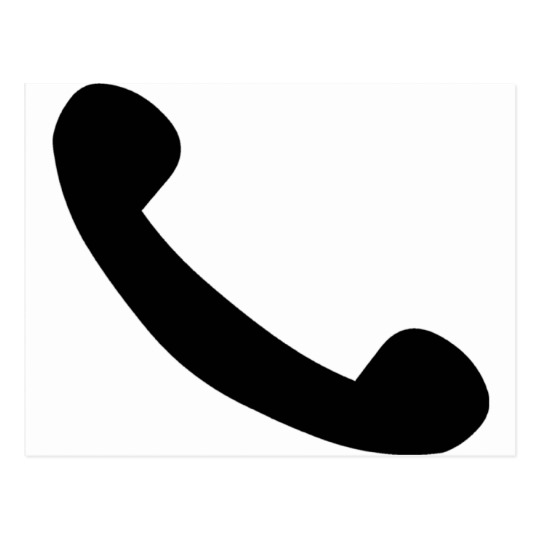 Ingangsklacht vreemd gedrag of suïcidaal.
Vreemd gedrag of suicidaal
Vreemd gedrag of suïcidaal
Chauffeur
Actie?
Waarop letten?
Visite huisarts
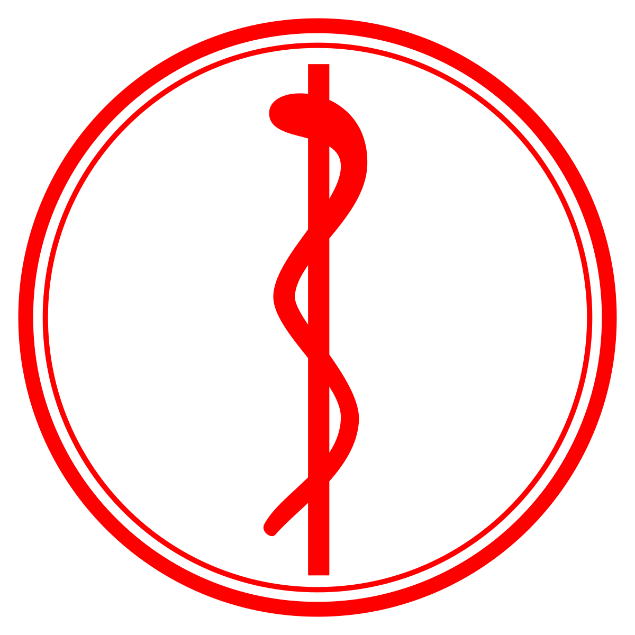 Bijzonderheden?
Dokter-assistenteHuisartsPOH dagelijkse praktijk
Bijzonderheden
Specialist ouderengeneeskunde
Bijzonderheden
Wat maakt ouderen kwetsbaar voor de 3 D’s?
Meerdere lichamelijke aandoeningen
Polyfarmacie
ADL-afhankelijkheid
Afgenomen gezichtsvermogen, gehoor, en mobiliteit
Hersenbeschadiging
Isolement
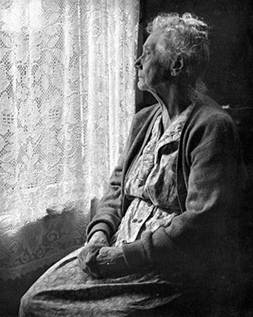 Dementie
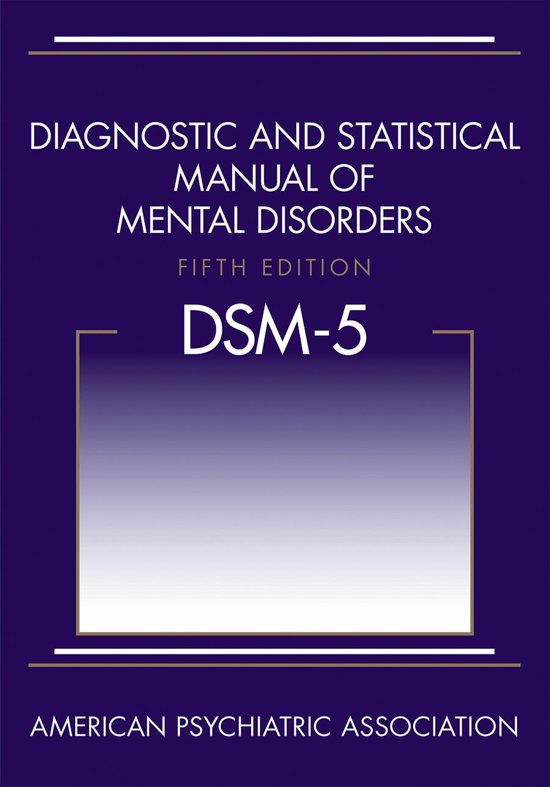 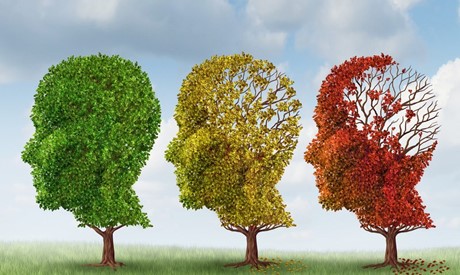 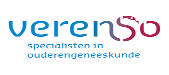 Getallen
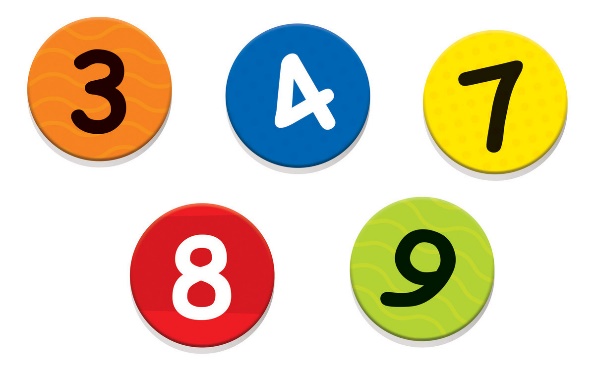 In Nederland hebben ruim 280.000 mensen dementie.
    - Hiervan zijn er 12.000 jonger dan 65 jaar.    - Ongeveer 74% van de mensen met dementie woont thuis 

Gemiddeld duurt het 14 maanden voordat de diagnose wordt gesteld. Bij jonge mensen duurt dit gemiddeld meer dan vier jaar. 
Het aantal mensen met dementie zal als gevolg van de vergrijzing in de toekomst explosief stijgen naar meer dan een half miljoen in 2040. Tot 2050 zal het aantal mensen met dementie verder oplopen naar ruim 620.000.
Dementie
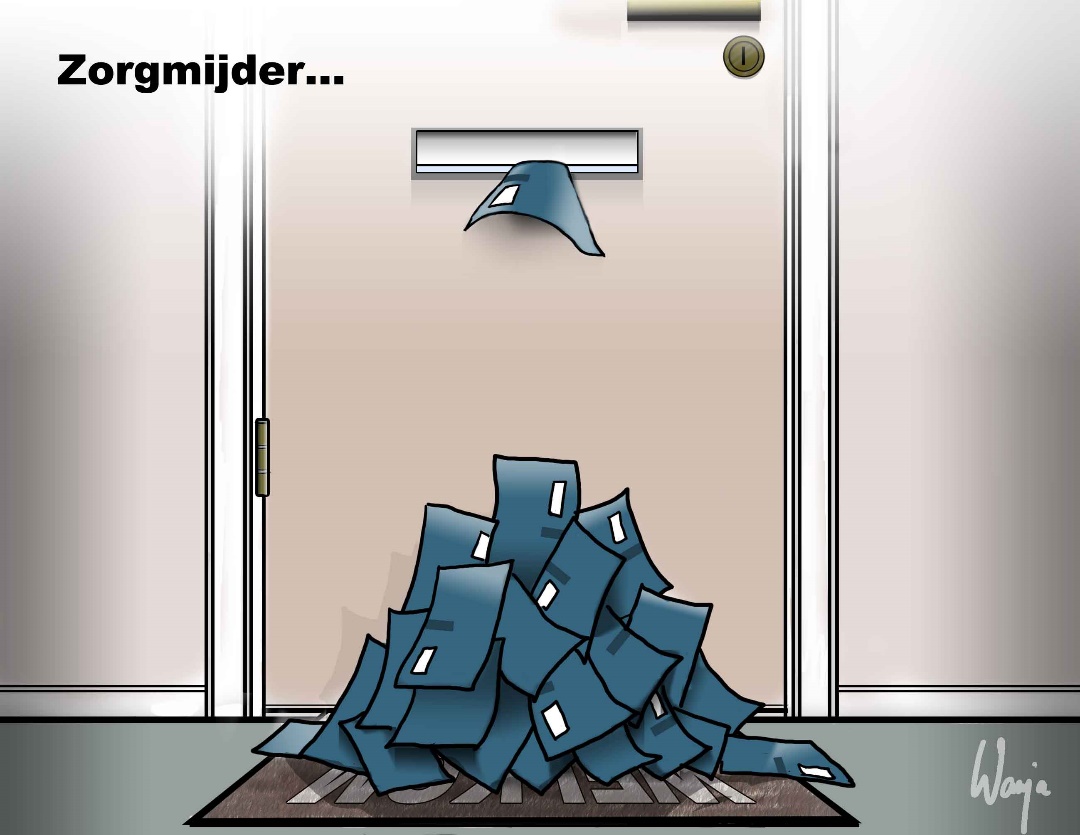 Denk aan dementie bij 
Geheugenklachten
Apathie
Gewichtsverlies
Loopstoornissen 
Frequente consulten met onverklaarde klachten
Zorgmijders
Bij patiënten < 65 jaar staan veranderingen in gedrag, persoonlijkheid en functioneren meestal meer op de voorgrond.
Dementie
Anamnese
Heteroanamnese
Onderzoek
Zorgdiagnostiek
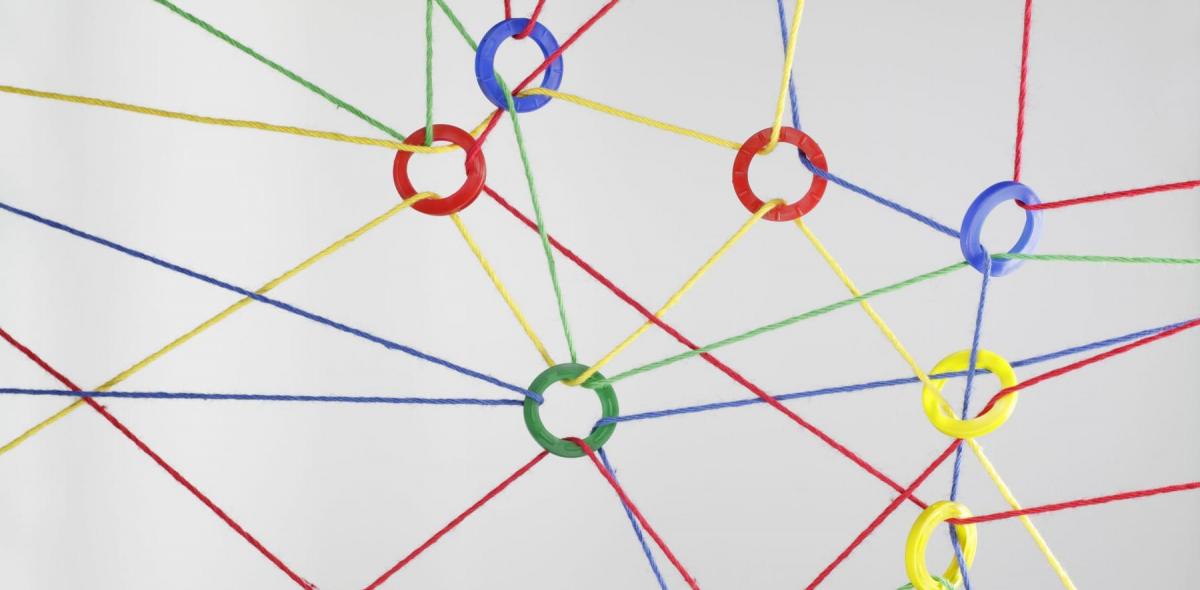 Alzheimer 70%
Vasculair 17%:
Mengbeeld 15%
Lewy Body 10%
Parkinson
Frontotemporaal 12-20%Creutzfeldt-Jakob
Wat als de diagnose dementie gesteld is?
Begeleiding, dagstructuur
Lichamelijke activiteiten
Het rijbewijs
Financiën
Cholinesteraseremmers, wanneer?
Ondersteuning en versterking mantelzorg
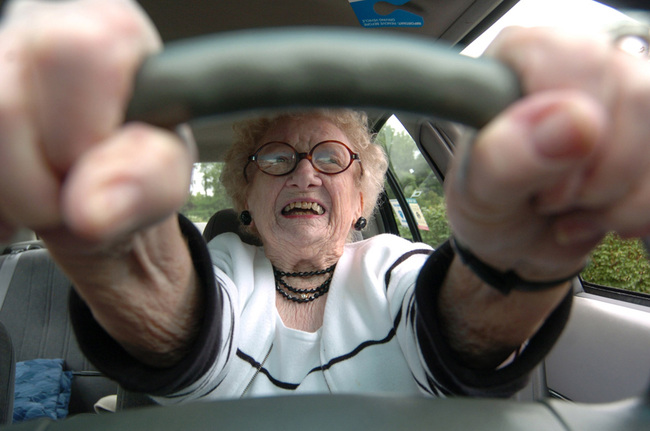 Huisarts-POH-assistente-SO-geriater-wijkverpleegkundige-casemanager-geriatrieverpleegkundige-WMO
Probleemgedrag bij dementie
Beleid bij probleemgedrag
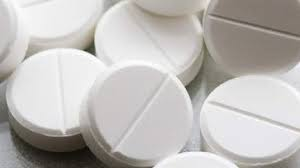 Zoek naar
somatische problemen: pijn! 
psychiatrische problemen 
psychosociale problemen:  benadering 
Behandel lichamelijke problemen.
Niet-medicamenteuze interventies. 
Mantelzorger: voorlichting en extra ondersteuning.
Behandel met psychofarmaca alleen bij acute psychose of agressie bij onvoldoende effect van niet-medicamenteuze interventies.
Bouw de medicatie zo spoedig mogelijk af.
Psychofarmaca:Verenso richtlijn probleemgedrag bij mensen met dementie
Psychose: haloperidol 0,5mg, risperidon 0,5 mg, Parkinson: clozapine 6,25mg, LBD rivastigmine 4,6 mg, maximaal 3 maanden
Depressie: SSRI
Angst: oxazepam 5 mg, lorazepam 0,5 mg, maximaal 4 weken
Agitatie: haloperidol 0,5 mg, risperidon 0,5 mg, maximaal 3 maanden
Nachtelijke onrust: melatonine 2 mg, trazodon 25 mg, maximaal 3 maanden
Delier
https://www.youtube.com/watch?v=A-lLLP8Me0E
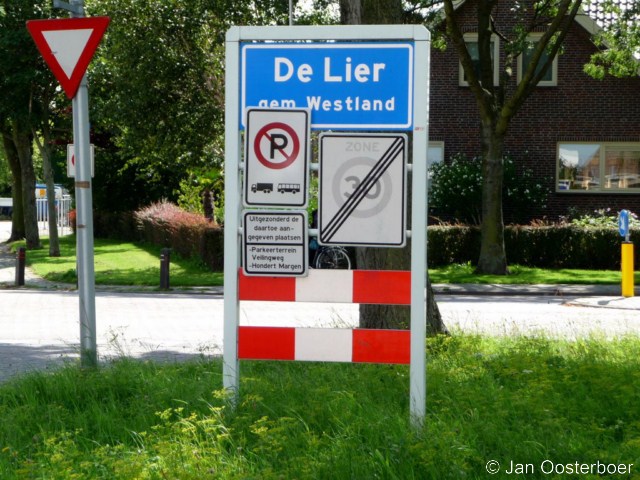 Delier
Delier is een organisch-psychiatrische stoornis, veroorzaakt door een lichamelijke aandoening of gebruik/ onttrekking van een ( genees) middel.

DSM criteria:
Bewustzijnsstoornis
Verandering in cognitieve functie
De stoornis ontwikkelt zich in korte tijd
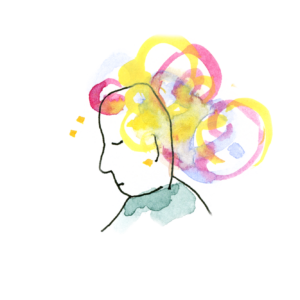 Delier
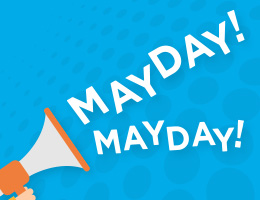 Wordt vaak gemist
Medische noodsituatie
Complicaties van delier:
	- 	hogere sterftekans
	-  	hogere morbiditeit door vallen, non-compliance, 	doorliggen etc.
	- 	cognitieve achteruitgang
Voorkomen
Algemene (Amerikaanse bevolking): 0.4% (ouder dan 55 jaar 1,1%)
Thuissituatie: onbekend
Eerste hulpafdeling: Rond de 10% van de oudere patiënten
Chirurgische of interne 
   afdelingen: 10-30% van de 
   oudere patiënten
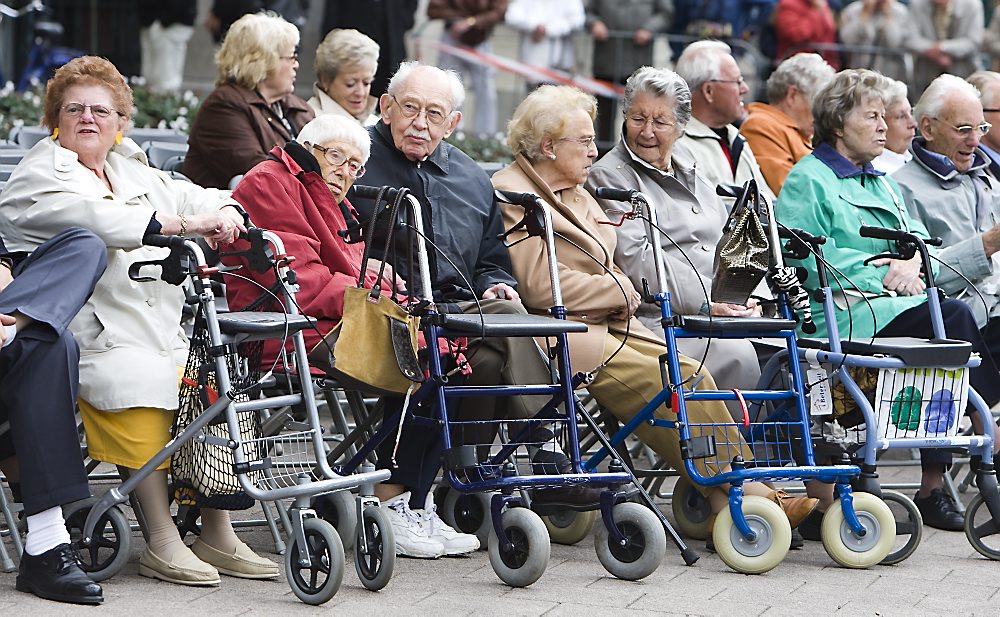 Klinisch beeld
Aandachts- en bewustzijnsstoornis;
Acuut begin en over de dag fluctuerende ernst van de symptomen;
Verandering in cognitie of waarnemingsstoornis (hallucinaties); soms ook (paranoïde) wanen.
Gestoord dag-nachtritme, gestoorde psychomotoriek, stemmingsstoornis, gedragsstoornis
Incontinentie van faeces en urine.
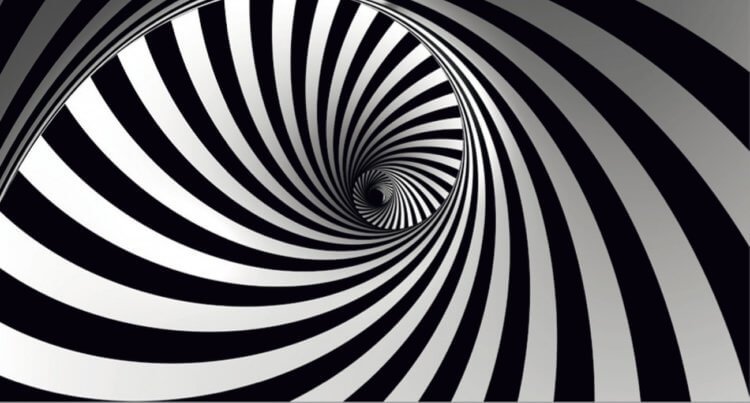 Verschijningsvormen
Hyperactieve-hyperalerte vorm
Hypoactieve-hypoalerte vorm
Gemengde vorm
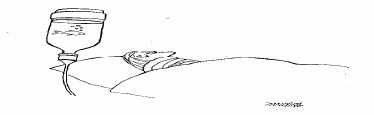 Opsporen van onderliggende oorzaken
Infectie? 
VG: neurologische, cardiale, respiratoire, metabole, endocriene aandoeningen?;
Insufficiënte voeding en vochtinname?
Medicatie: Welke? Recente wijzigingen? Therapietrouw? 
Alcohol-, nicotine- of cannabisonttrekking?
pijn, urineretentie, obstipatie, recent trauma, medische ingreep, anesthesie, immobiliteit?
visus- en gehoorbeperking?
Slaaptekort?
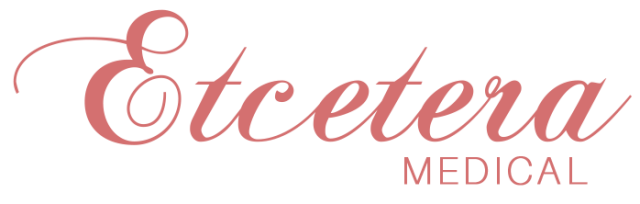 Medicatie die een delier kan uitlokken
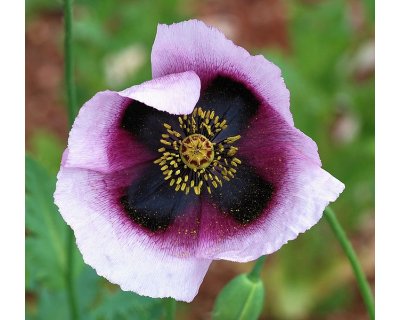 Opioïden
Sedativa of onttrekking hiervan
Corticosteroïden
Anti-cholinergica (tricyclische antidepressiva, sommige oogdruppels, fenothiazinen, antihistaminica, spasmolytica zoals oxybutinine, anti-emetica en anti-aritmica)
Anti-Parkinson middelen
Antibiotica: ciprofloxacine, isoniazide en voriconazol
Digoxine, ketamine, sommige chemotherapeutica
Welk onderzoek?
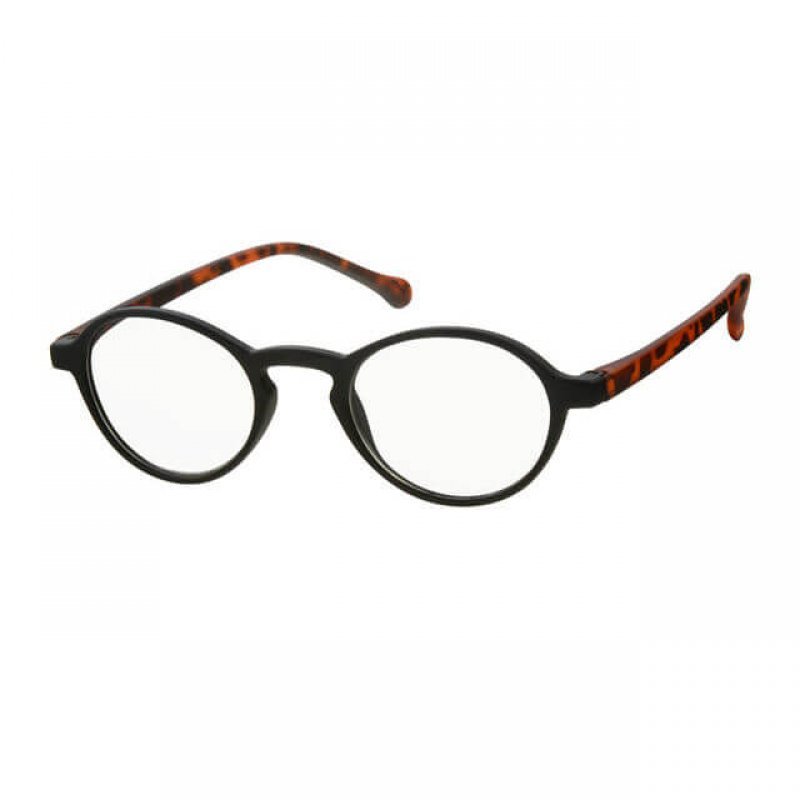 Behandeling
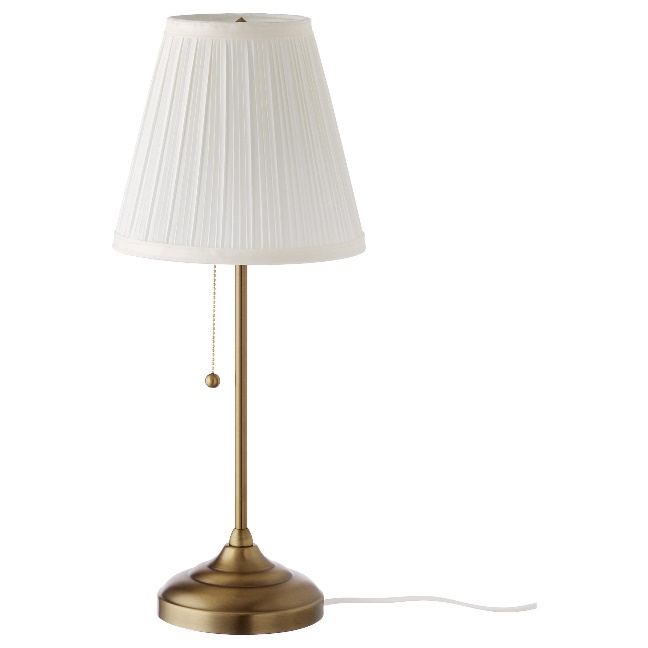 Oorzakelijk !
Haloperidol 2 dd 0,5 mg, zn lorazepam 0,5 mg
Omgevingsmaatregelen

Thuis of verwijzen?
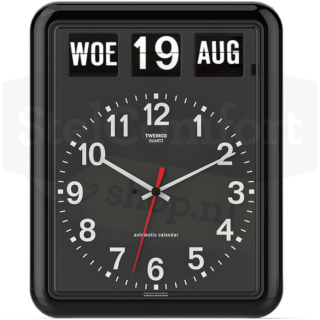 Depressie bij ouderen
Depressieve stoornis: aanwezigheid van 5 van de onderstaande symptomen, waarvan minimaal 1 kernsymptoom (>2 aaneengesloten weken)

Somber stemming gedurende het grootste deel van de dag
Duidelijk vermindering van interesse of plezier in (vrijwel) alle activiteiten

Overige symptomen
Duidelijke gewichtsvermindering of -toename
Slapeloosheid of overmatig slapen
Psychomotore agitatie of remming
Moeheid of energieverlies
Gevoelens van waardeloosheid, buitensporige of onterechte schuldgevoelens
Verminder van het vermogen tot nadenken, concentratieverlies of besluiteloosheid
Terugkerende gedachten aan de dood, suïcidegedachten, suïcideplannen of suïcidepoging.
Richtlijnen diagnostiek
Anamnese

Lichamelijk en aanvullend onderzoek

Evaluatie
Richtlijnen beleid
Behandeling per diagnose

Voorlichting en advies

Dag structurering en activiteitenplanning

Niet-medicamenteuze behandeling

Medicamenteuze behandeling
Praktijkondersteuner GGZ
Verwijzing naar een psychiater:
Ernstig sociaal disfunctioneren, ondanks begeleiding en ingestelde behandeling.

Bij een sterk verhoogd suïciderisico

Bij een bipolaire of psychotische depressie
Verwijzing voor psychologische interventie of psychotherapie
Hiervoor gekozen in overleg met patiënt.
Bij onvoldoende effect van begeleiding en behandeling door de huisarts en/of poh ggz.
Bij onacceptabele bijwerkingen van antidepressiva.
Bij ernstige psycho-sociale problemen.
Bij persoonlijkheidsstoornissen die het herstel belemmeren.
Specifieke punten ouderen
Late-onset depressie versus early-onset psychiatrie.

Bij ouderen moet niet alleen aan de aanwezigheid van een depressieve stoornis worden gedacht, juist ook aan een beperkte depressie.

Let op medicatie , die mogelijk tot depressies kunnen leiden. 

Er zijn veel aanwijzingen voor onderdiagnostiek van depressies bij ouderen.

Depressies bij ouderen in de algemene bevolking kennen een wisselend, veelal ongunstig, chronisch beloop.
PSYCHOTISCHE DEPRESSIE BIJ OUDEREN :DUBBEL LEED?
65-jarige vrouw, getrouwd en 3 volwassen kinderen.

Somatische voorgeschiedenis: 2005 operatie aortaklepstenose

Psychiatrische voorgeschiedenis : 2006 eenmalige periode somberheid (zyprexa/prozac)

Familie-anamnese: haar vader medicatie depressie, haar dochter 2 maal psychotisch(bordeline en schizofrenie)
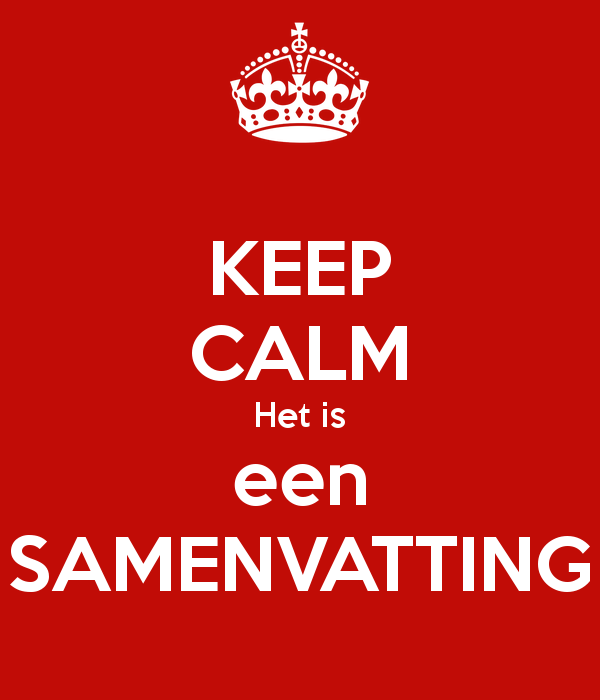 Verwardheid bij ouderen, denk aan:
Somatische oorzaak (delier)
Langer aanwezige cognitieve stoornis (dementie)
Langer bestaande stemmingsstoornis (depressie)
De medicatie (oorzaak?)
De veiligheid
Het netwerk
Samenwerken
Vragen?
13.00- 14.05	LUNCHPAUZE 

	14.15- 15.45	Deel 2: ‘Verwarde ouderen, 						breinbrekers voor de professional.’
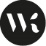